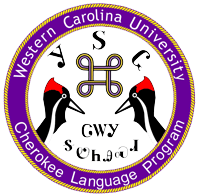 ᏣᎳᎩ ᎦᏬᏂᎯᏍᏗ 132
ᎤᎾᏙᏓᏉᏅᎢ, ᎠᏅᏱ  17, 2014
Activities Bingo
Create Bingo sheets.  Fold paper four times to create 4x4 grid.

Randomly number grid from 1 to 16.

Quickly sketch one activity as each number is called.
Finished Grids
Finished Grids
Imperfective Stem
What is the Stem?  The Stem is everything except the Pronoun and the Final Ending.

Cherokee Language shows a system of 5 Stems:
Present 		– Current Time Reference
Immediate 		– Just Now Time Reference
Imperfective 	– Open Temporal Extent
Perfective		 – Closed Temporal Extent
Infinitive 		– No Time Reference
Imperfective Stem
What is the Stem?  The Stem is everything except the Pronoun and the Final Ending.

Why the Imperfective Stem?  It’s useful!  
The Imperfective combines with Final Forms to create a range of sentences (unlike the Present, the Immediate, and the Infinitive).
g-alsgisg-oi		I dance.
g-alsgisg-vi		I was dancing.
g-alsgisg-esdi	I will be dancing. 
g-alsgisg-i		I Dancer
Imperfective Habitual
We go through the Activities with the Imperfective Habitual Verb Word Sentences.

Pronoun + Imperfective Stem + oi Habitual Final

Do advnehoi nigohilv?  What does she always do?

Alsgisgoi.  Nigohilv alsgisgoi.  
She dances.  She always dances.
Do advnehoi nigohilv?
Alsgisgoi.
NB:  One other form is required to identify the Stem.  Galsgisgoi.  I dance.

G- First Person Singular
A- Third Person Singular
g- ~ a- a-Stem Pronoun Pattern
-alsgisg- Imperfective Stem
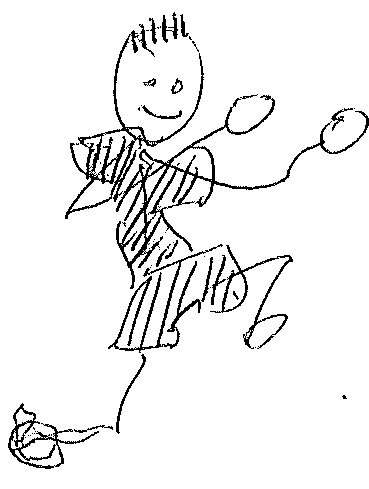 Do advnehoi nigohilv?
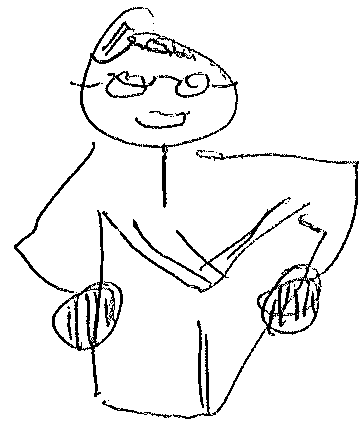 Agoliyesgoi.
Tsigoliyesgoi.

a- 3rd Singular
tsi- 1st Singular
tsi- ~ a- Consonant Stem Pronoun Pattern
-goliyesg- Imperfective Stem
Do advnehoi nigohilv?
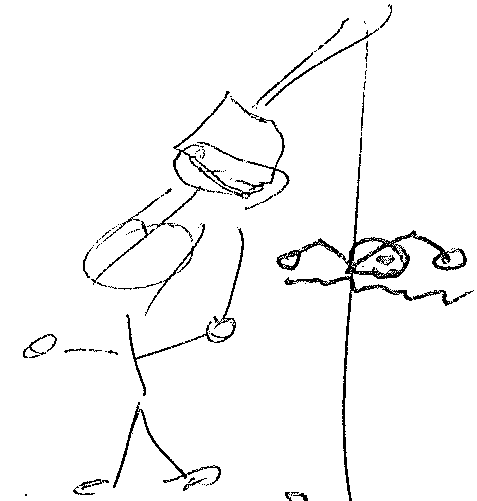 Adawosgoi.
Gadawosgoi.

a- 3rd Singular
g- 1st Singular
g- ~ a- a-Stem Pronoun Pattern
-adawosg- Imperfective Stem
Do advnehoi nigohilv?
Ahltawosgoi.
Galtawosgoi.

a- 3rd Singular
g- 1st Singular
g- ~ a- a-Stem Pronoun Pattern
-ahltawosg- Imperfective Stem
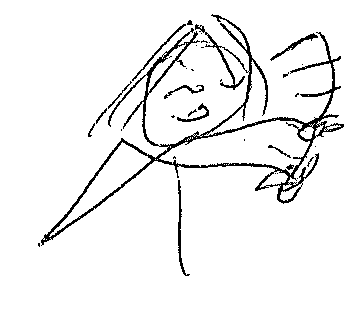 Do advnehoi nigohilv?
Atsohyihoi.
Gatsoyihoi.

a- 3rd Singular
g- 1st Singular
g- ~ a- a-Stem Pronoun Pattern
-atsohyih- Imperfective Stem
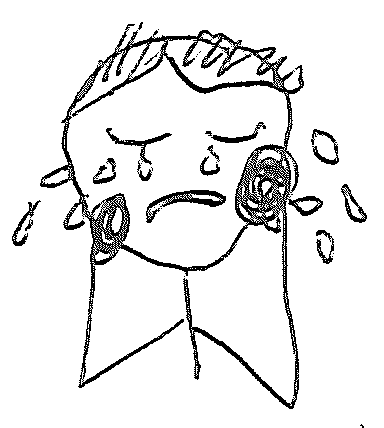 Do advnehoi nigohilv?
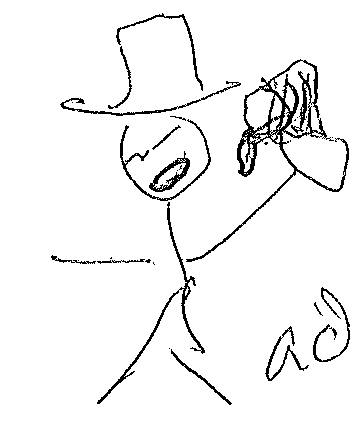 Aditasgoi.
Gaditasgoi.

a- 3rd Singular
g- 1st Singular
g- ~ a- a-Stem Pronoun Pattern
-aditasg- Imperfective Stem
Do advnehoi nigohilv?
Alsdayvhvsgoi.
Galsdayvhvsgoi.

a- 3rd Singular
g- 1st Singular
g- ~ a- a-Stem Pronoun Pattern
-alsdayvhvsg- Imperfective Stem
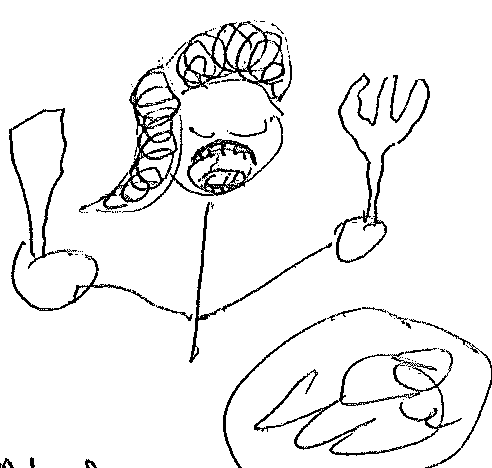 Do advnehoi nigohilv?
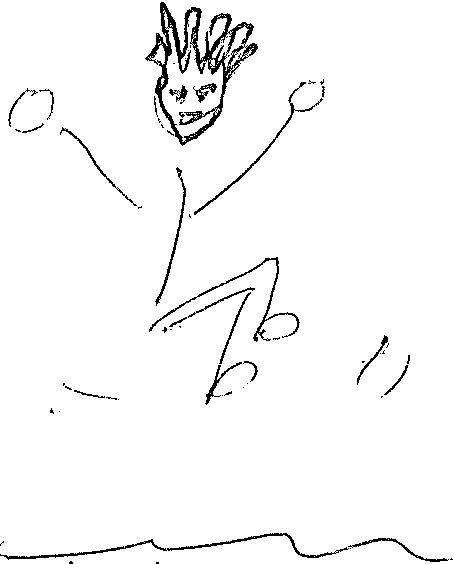 Dahltadegoi.
Degalitadegoi.

a- 3rd Singular
g- 1st Singular
g- ~ a- a-Stem Pronoun Pattern
de- -ahltadeg- Imperfective Stem
Do advnehoi nigohilv?
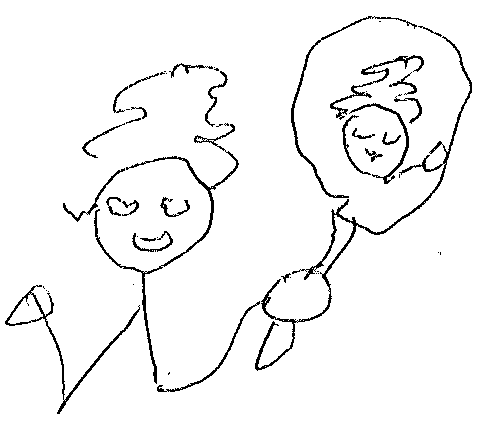 Adakesgoi.
Gadakesgoi.

a- 3rd Singular
g- 1st Singular
g- ~ a- a-Stem Pronoun Pattern
-adakesg- Imperfective Stem
Do advnehoi nigohilv?
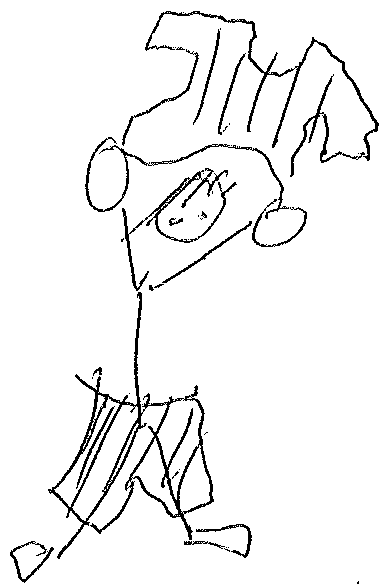 Ahnawosgoi.
Ganiwosgoi.

a- 3rd Singular
g- 1st Singular
g- ~ a- a-Stem Pronoun Pattern
-ahnawosg- Imperfective Stem
Do advnehoi nigohilv?
Dekanogisgoi.
Detsinogisgoi.

ga- 3rd Singular
tsi- 1st Singular
tsi- ~ ga- Consonant Stem Pronoun Pattern
de- -hnogisg- Imperfective Stem
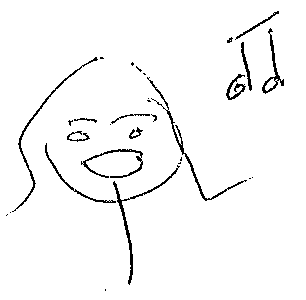 Do advnehoi nigohilv?
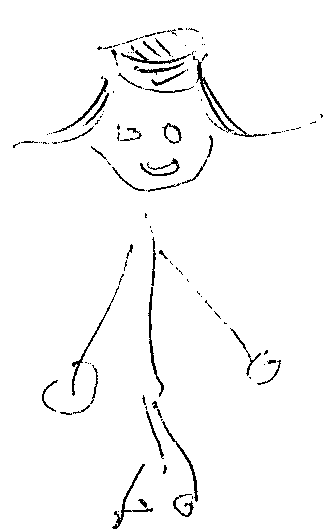 Gadogoi.
Tsidogoi.

ga- 3rd Singular
tsi- 1st Singular
tsi- ~ ga- Consonant Stem Pronoun Pattern
-dog- Imperfective Stem
Do advnehoi nigohilv?
Gawonisgoi.
Tsiwonisgoi.

ga- 3rd Singular
tsi- 1st Singular
tsi- ~ ga- Consonant Stem Pronoun Pattern
-wonisg- Imperfective Stem
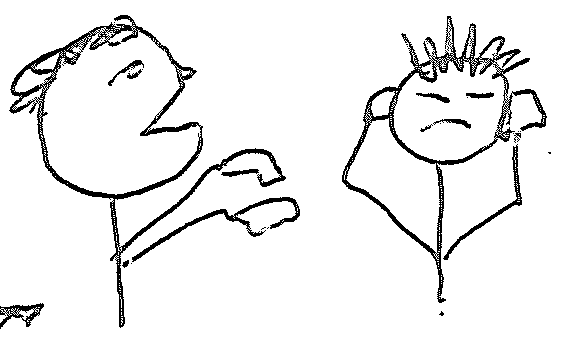 Do advnehoi nigohilv?
Ayegoi.
Tsiyegoi.

a- 3rd Singular
tsi- 1st Singular
tsi- ~ a- Consonant Stem Pronoun Pattern
-yeg- Imperfective Stem
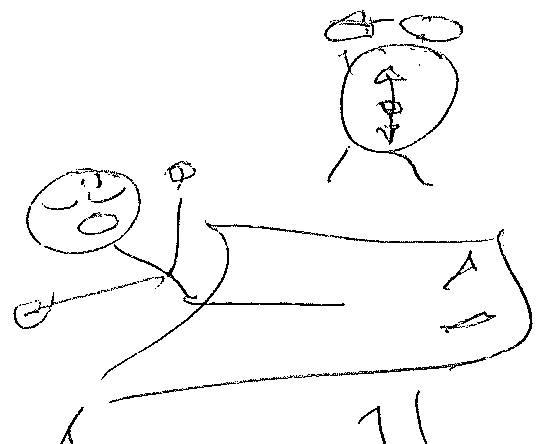 Do advnehoi nigohilv?
Agvsgwosgoi.
Tsigvsgwosgoi.

a- 3rd Singular
tsi- 1st Singular (DF Gagvsgwosgoi.)
?- ~ a- a-Stem Pronoun Pattern
-agvsgwosg- Imperfective Stem
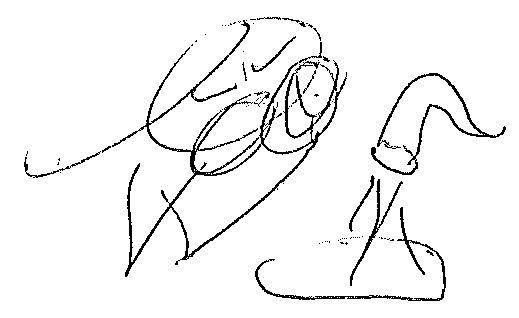 Do advnehoi nigohilv?
Gohwelisgoi.
Gowelisgoi.

g- 3rd Singular
g- 1st Singular
g- ~ g- Vowel Stem Pronoun Pattern
-ohwelisg- Imperfective Stem
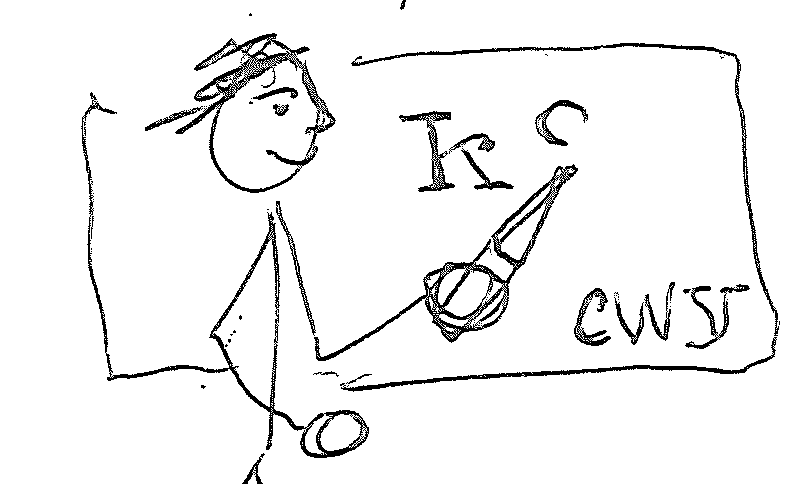 Jump
3rd Sg. Present
1st Sg. Present
3rd Sg. Perfective
3rd Sg. Imperfective
2nd Sg. Immediate
3rd Sg. Infinitive
Feeling, Durbin.  1975.  Cherokee English Dictionary.
Activity Structure Dialogues
1.  3rd Person Singular Present
Do advneha?	What is he doing?
Daltadega.		He's jumping.
Activity Structure Dialogues
2.  2nd Person Singular Immediate Command

Hawa.  Taltaduga, nihi utsawada!
Oh.  You jump, you kangaroo!
Activity Structure Dialogues
3.  1st Person Singular Present

Hawa, degalitadega.
Okay, I'm jumping.
Activity Structure Dialogues
4.  2nd and 1st Person Singular Imperfective Habitual

Nigohilvitsu dehaltadegoi?
Do you always jump?

Vv, nigohilv degalitadegoi.
Yes I always jump.
Eat meal Verb Structure Dialogue
What is he doing?
He's eating a meal.

Oh.  You eat meal, you hungry one!
Okay, I'm eating a meal.

Do you always eat a meal?
Yes, I always eat a meal.